A proactive and collaborative DDoS mitigation strategy for the Dutch critical infrastructure
Cristian Hesselman1, Jeroen van der Ham2, Roland van Rijswijk3, Jair Santanna2, Aiko Pras2
SIDN Labs, 2) University of Twente, 3) SURFnet
Aiko Pras
Prof. Internet Security
University of Twente
The Netherlands
https://people.utwente.nl/a.pras
DDoS attacks (on the DNS)
D1
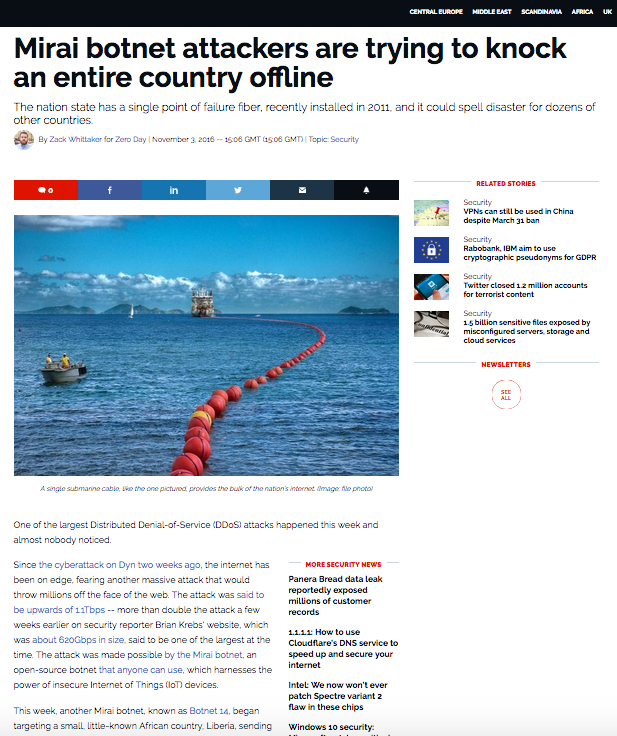 D2
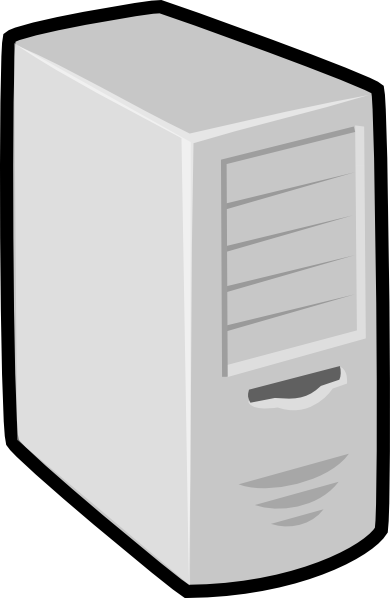 HN1
DNS server
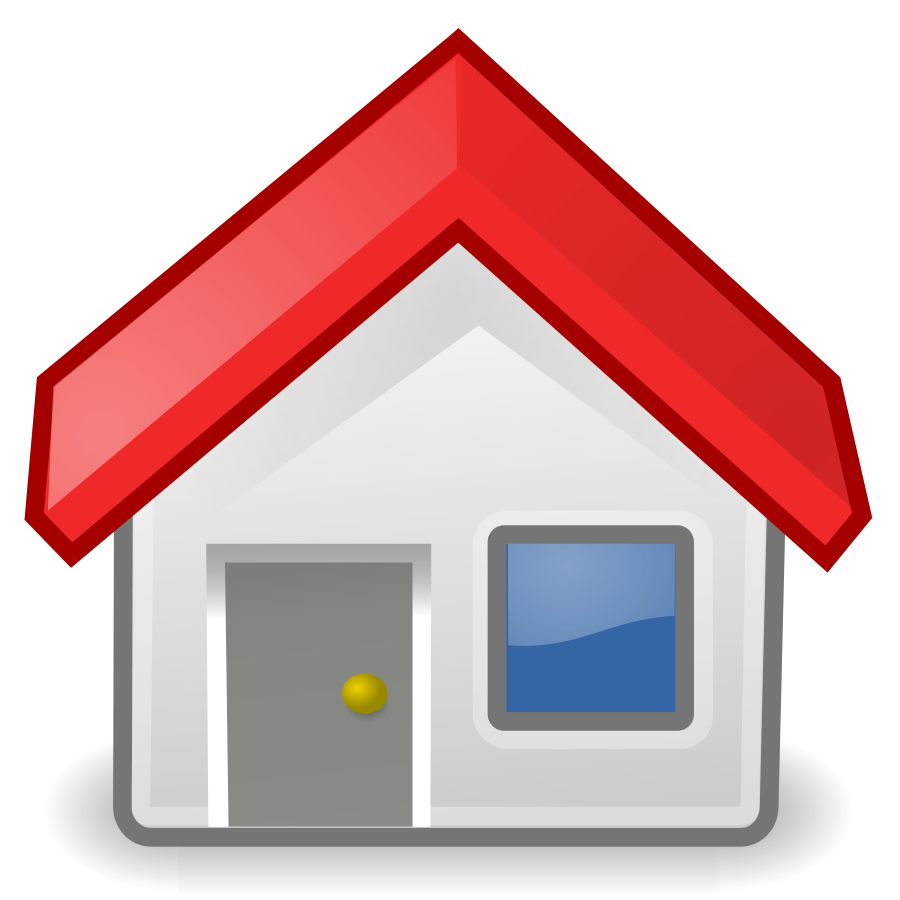 D3
ISP3
HN2
D4
ISP1
swarm of globally distributed compromised IoT devices
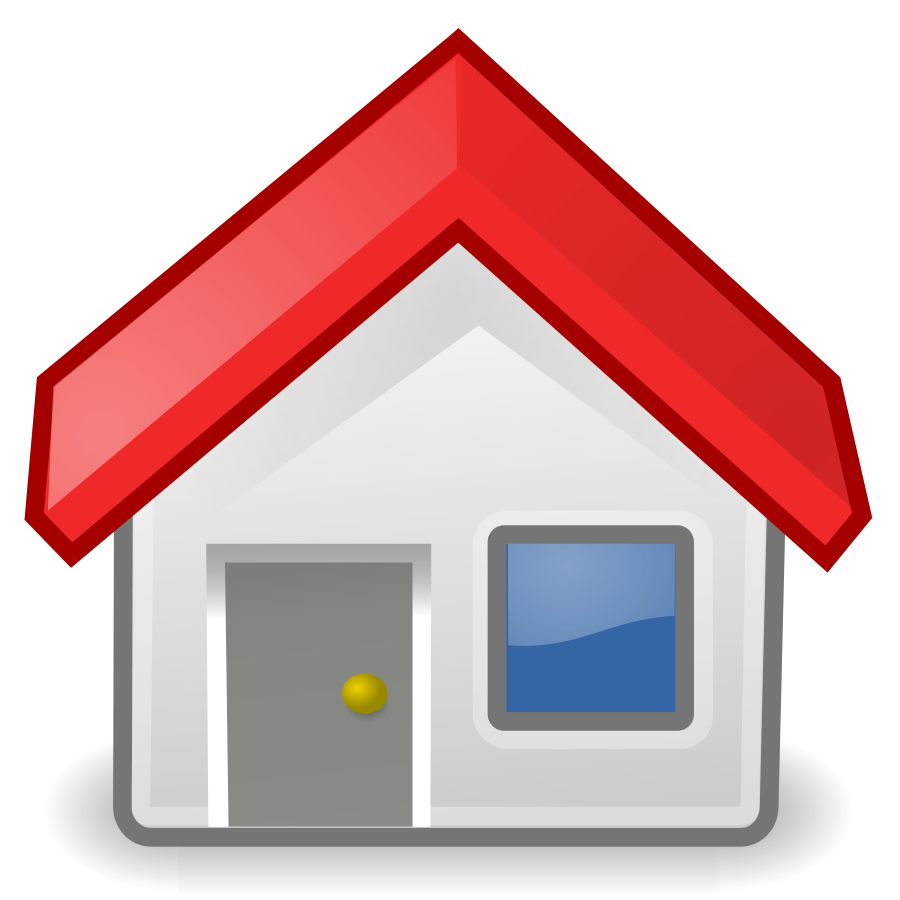 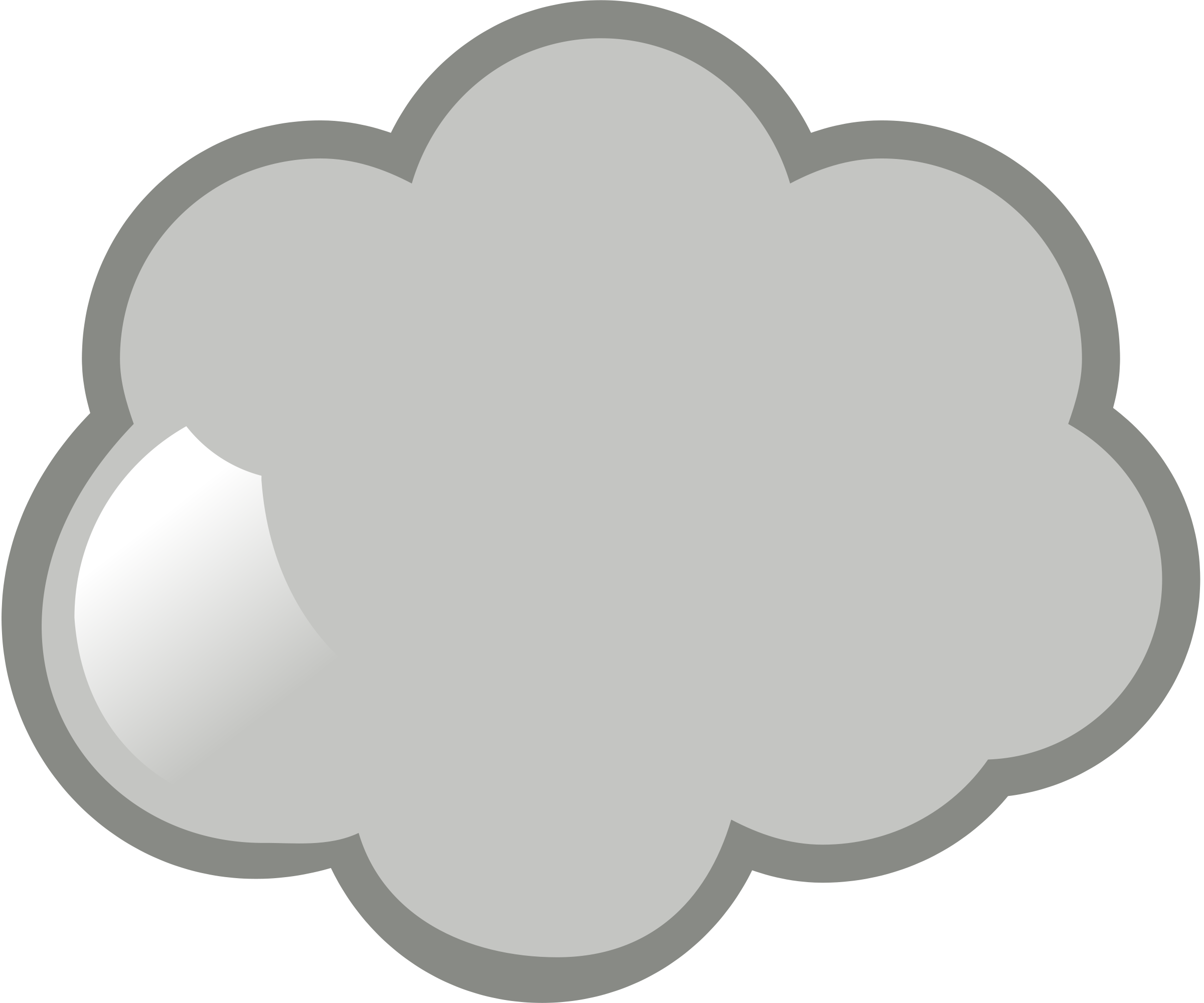 ISP4
D5
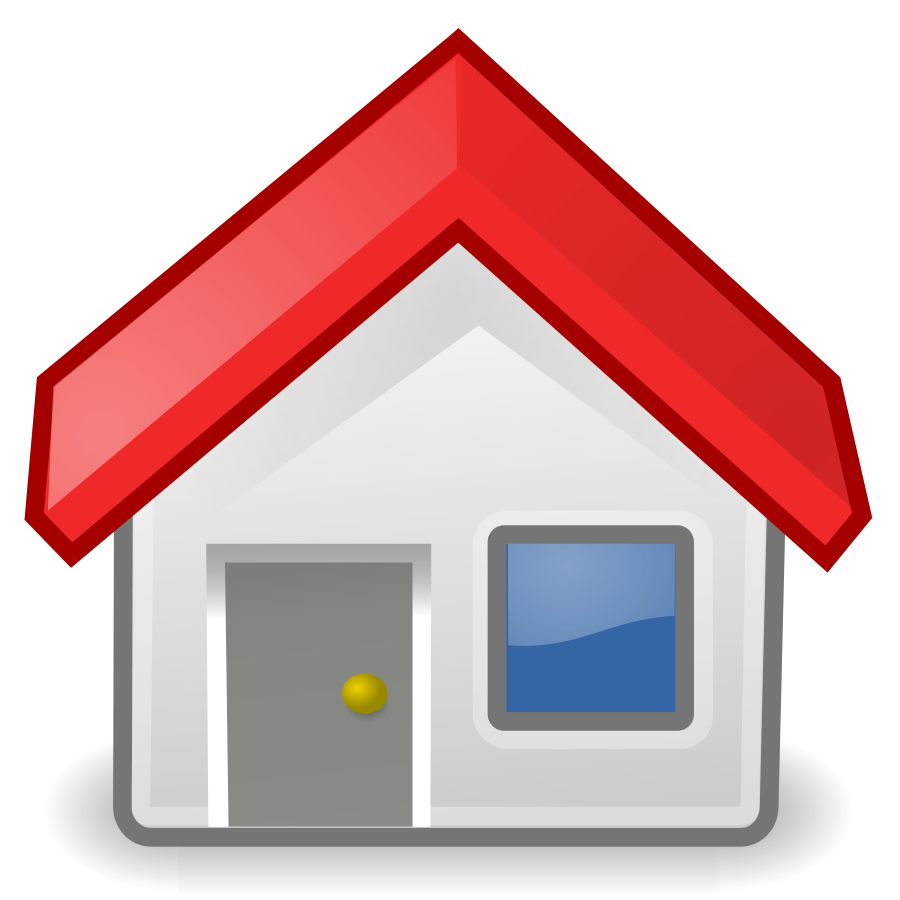 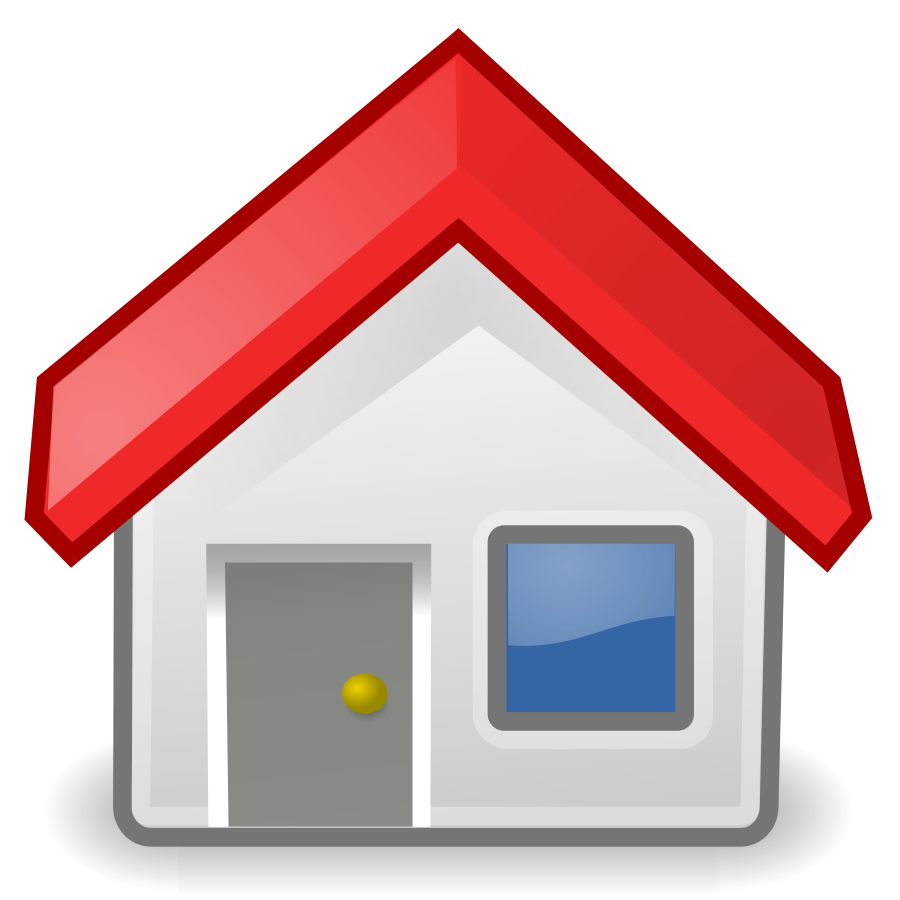 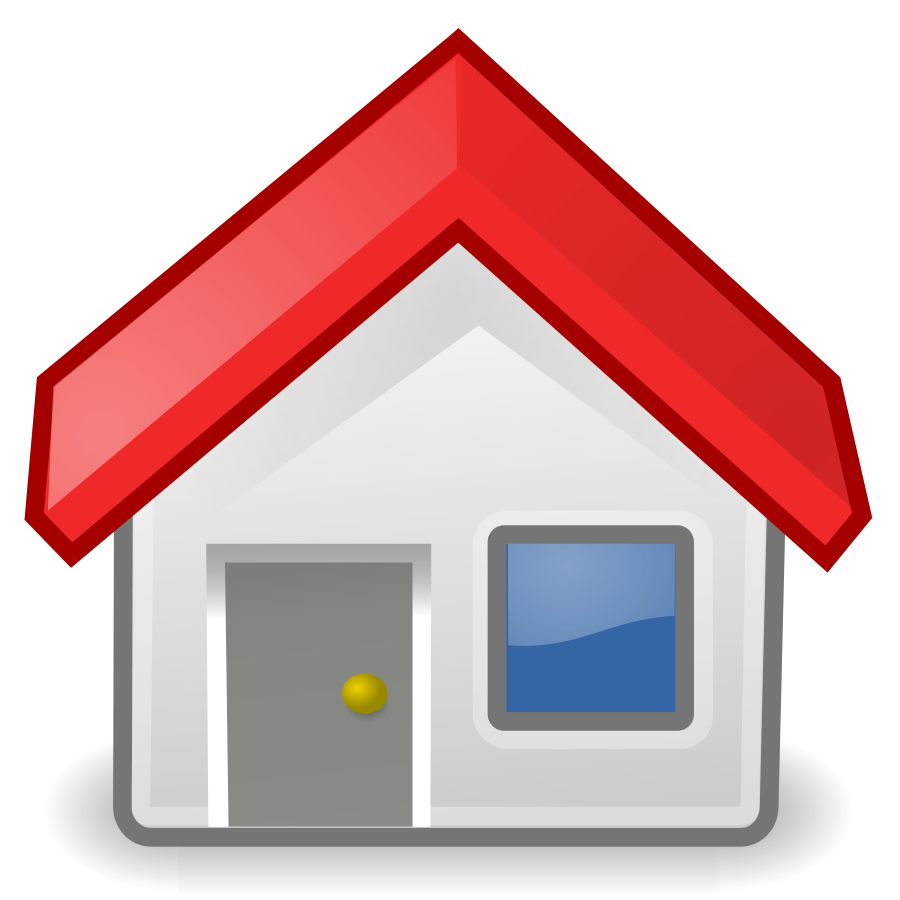 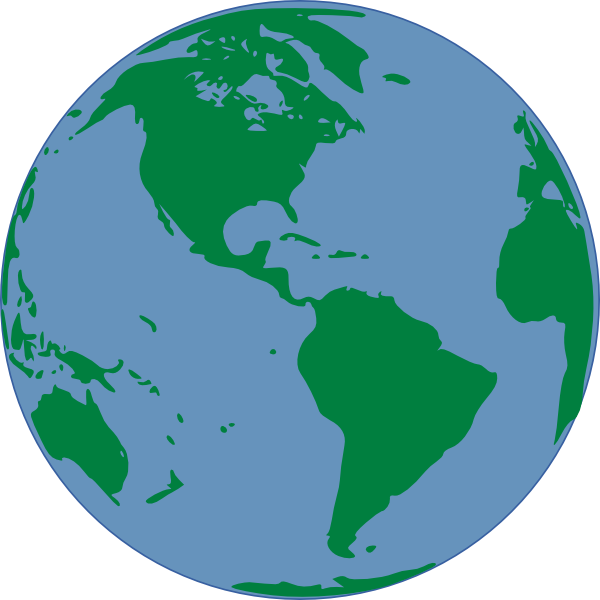 HN3
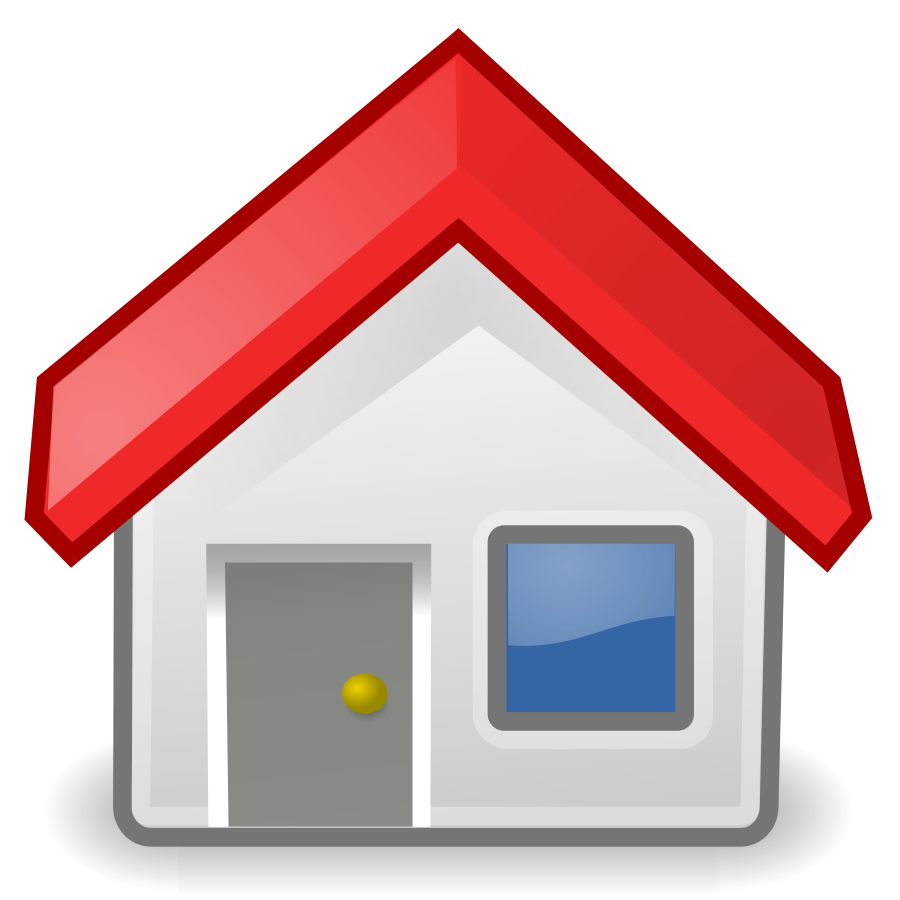 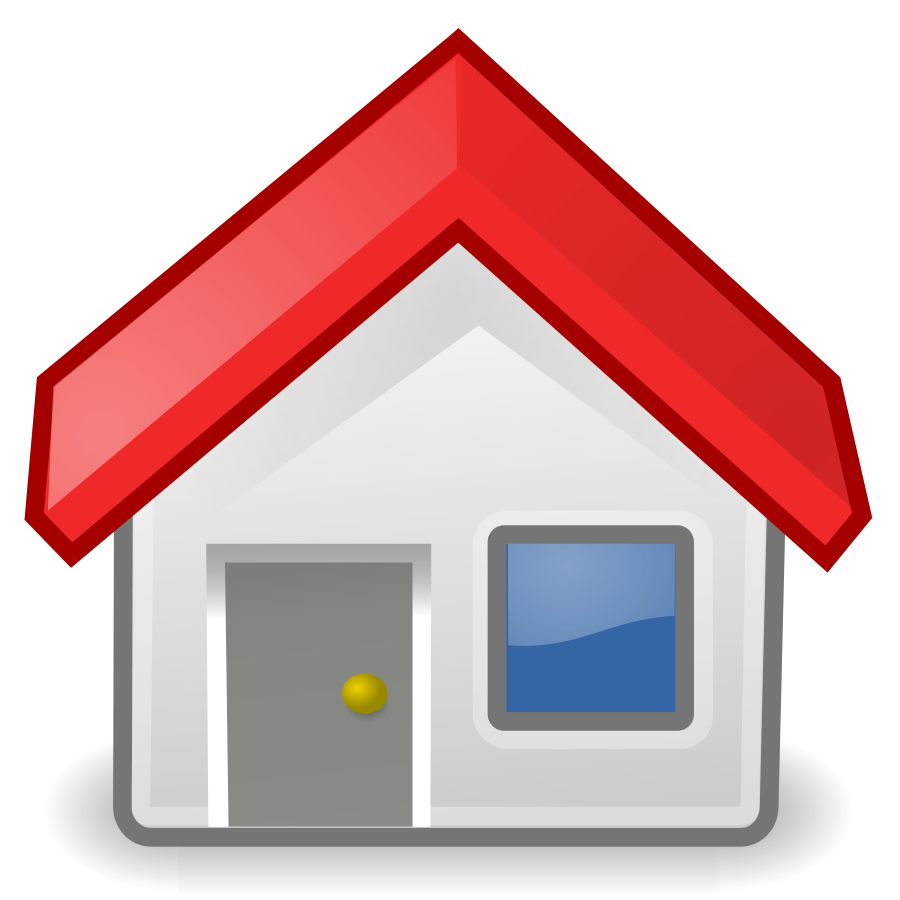 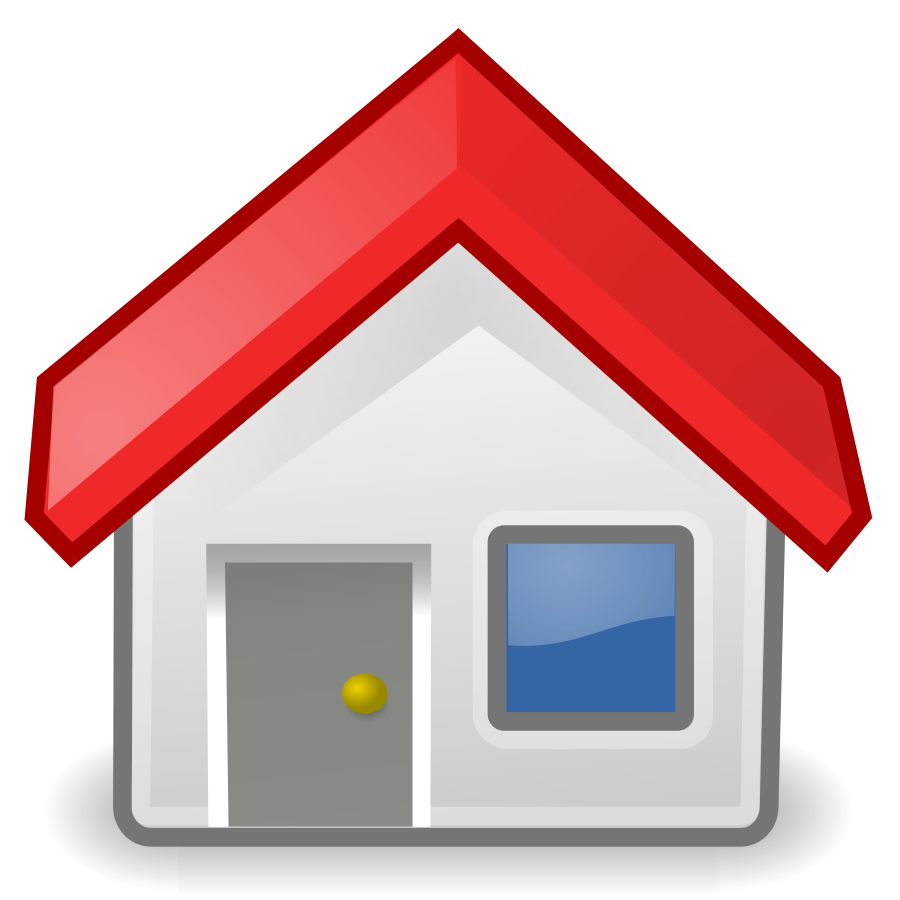 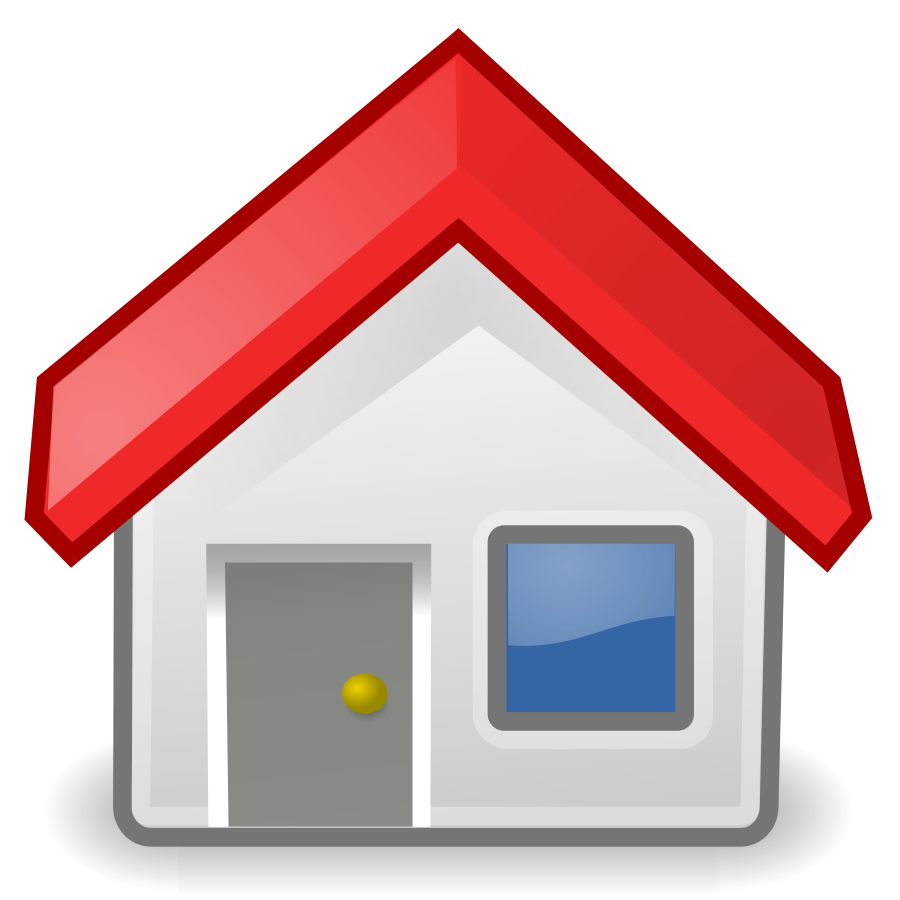 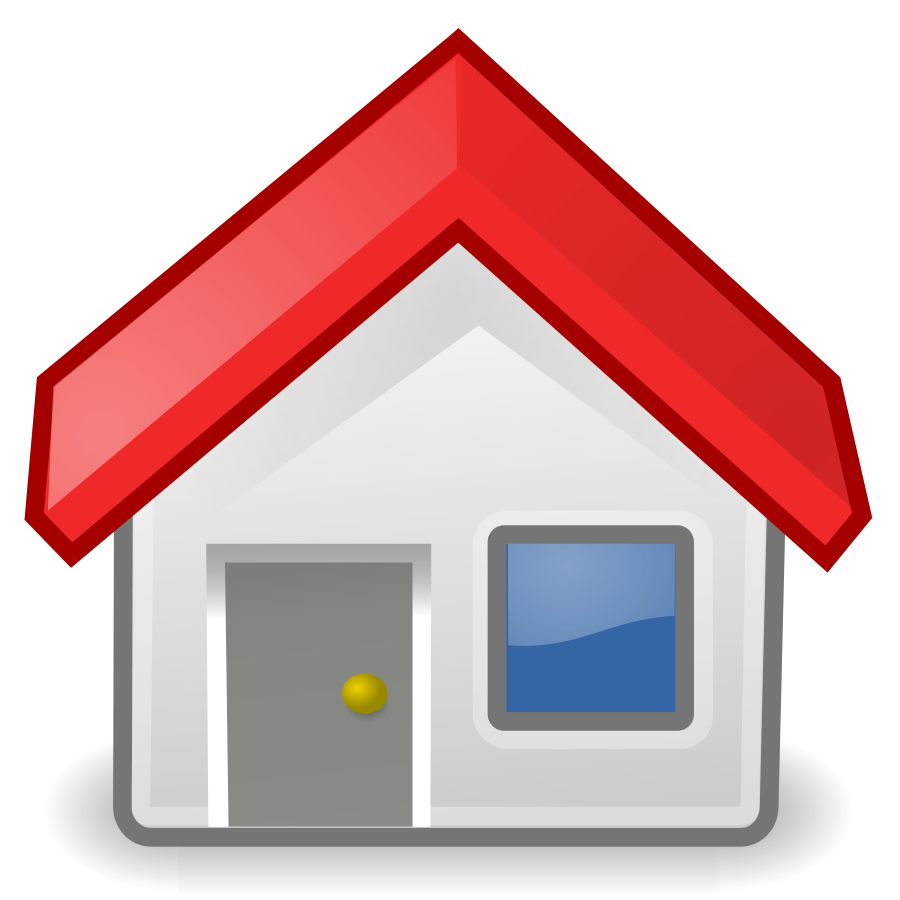 D6
ISP2
D7
D9
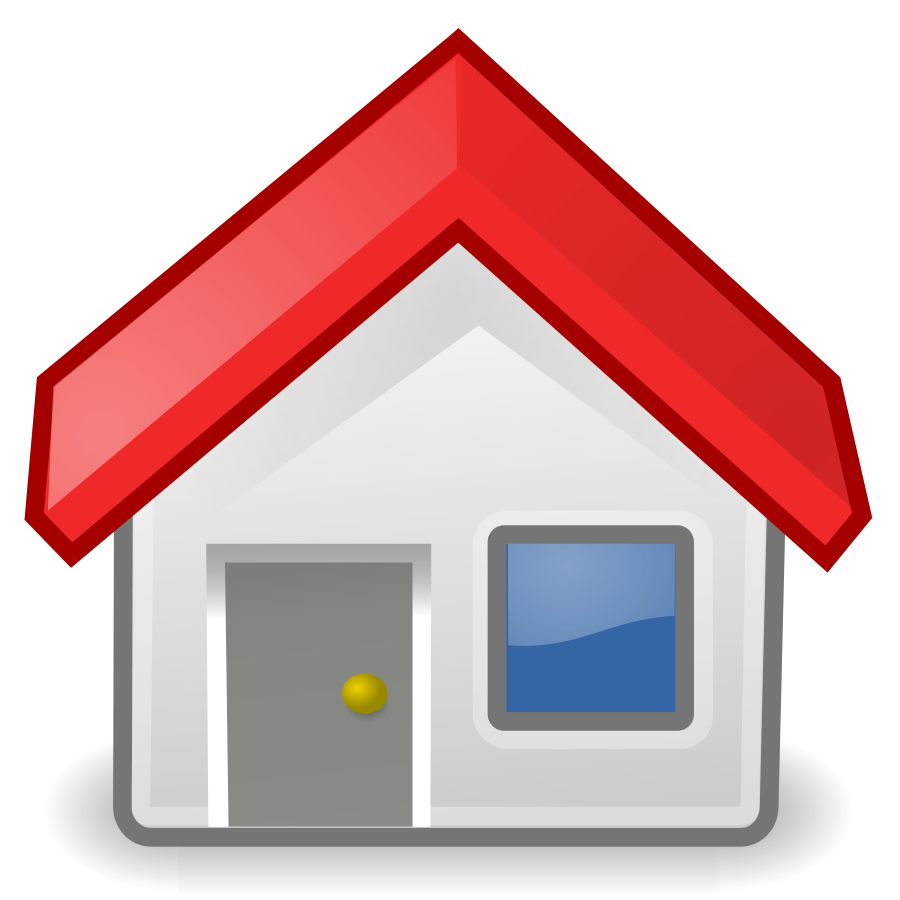 HN4
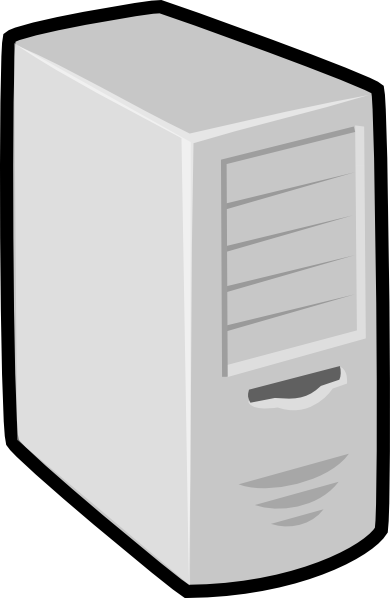 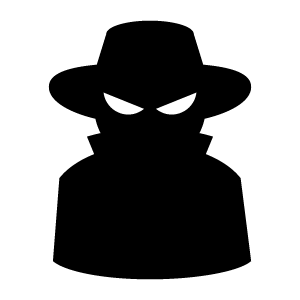 Booter
Other targets: OVH (hosting provider), Krebs On Security (website), Deutsche Telecom (ISP)
Control commands
D8
DDoS flow
HN	= Home Network
D	= IoT device
https://en.wikipedia.org/wiki/2016_Dyn_cyberattack
https://www.zdnet.com/article/mirai-botnet-attack-briefly-knocked-an-entire-country-offline/
DDoS trends
Volume at 1+ Tbps, likely going up (Dyn @ 1.2 Tbps, GitHub @ 1.3 Tbps)

Many widely distributed DDoS sources (Mirai: 600K, bots all over the world)

IoT bots mutating and spreading quickly (Mirai: 75-minute doubling time)

Easier to launch through booters/stressers (Mirai)

Combination of direct and reflection attacks (Mirai)

DNS increasingly a high-profile target (DNS root 2015, Dyn 2016)
The Netherlands
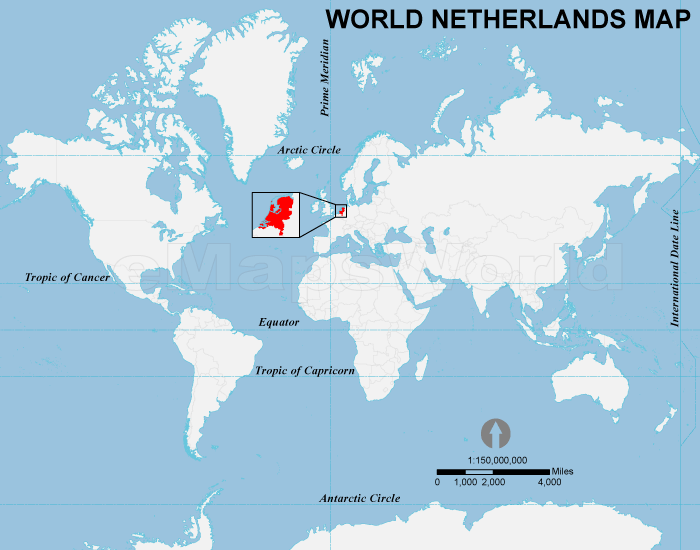 DDoS attacks on Dutch critical infrastructure operators (Jan 2018)

Estimated 40 Gbps attacks resulted in service outages at several operators

Reactive and individual DDoS mitigation strategy
(Commercial) DDoS protection services per critical service provider
Person-to-person incident response communications during attacks
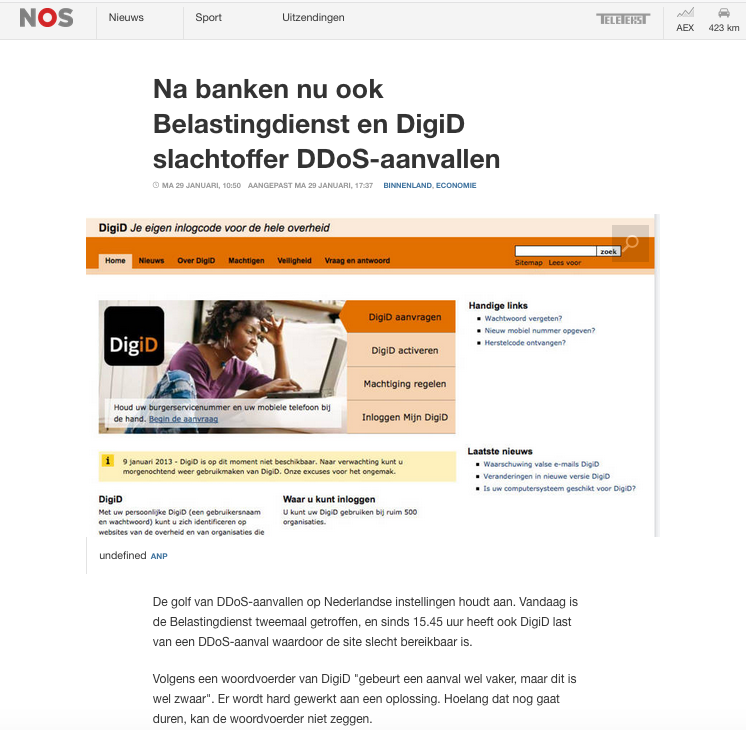 A proactive and collaborative strategy
Improve information position of Dutch critical service providers by continually and automatically sharing fingerprints of actual and potential DDoS sources

Widens view of critical service providers, enabling them to proactively prepare for attacks that have not hit them yet

Information provisioning layer that extends existing DDoS protection services that Dutch critical service providers use and does not replace them 

Improve attribution of perpetrators and booter operators, allowing for better prosecution and increased deterrent effects

Onboard all critical providers in NL (Internet, financial, energy, water, etc.)
DDoS radar (IoT example)
DPS1
IoT-powered DDoS attack A (rerouted to DPS1)
Create fingerprint(A)
CSP1
Share fingerprint(A)
IoT honeypots
Booter locators
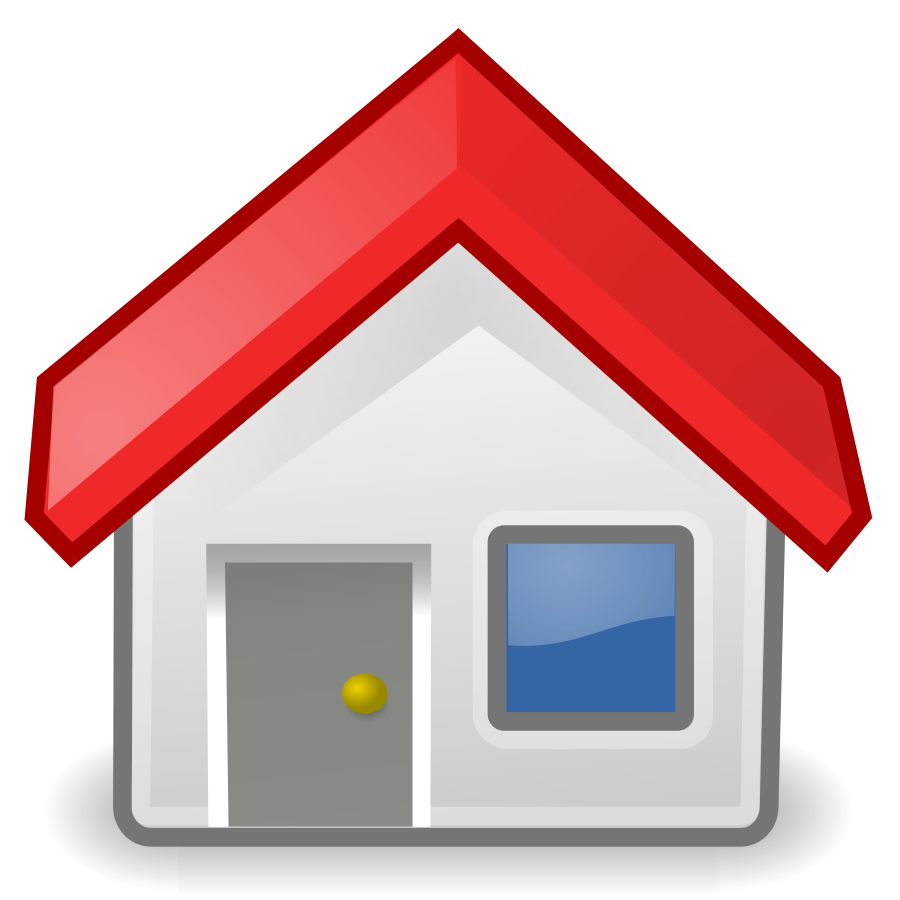 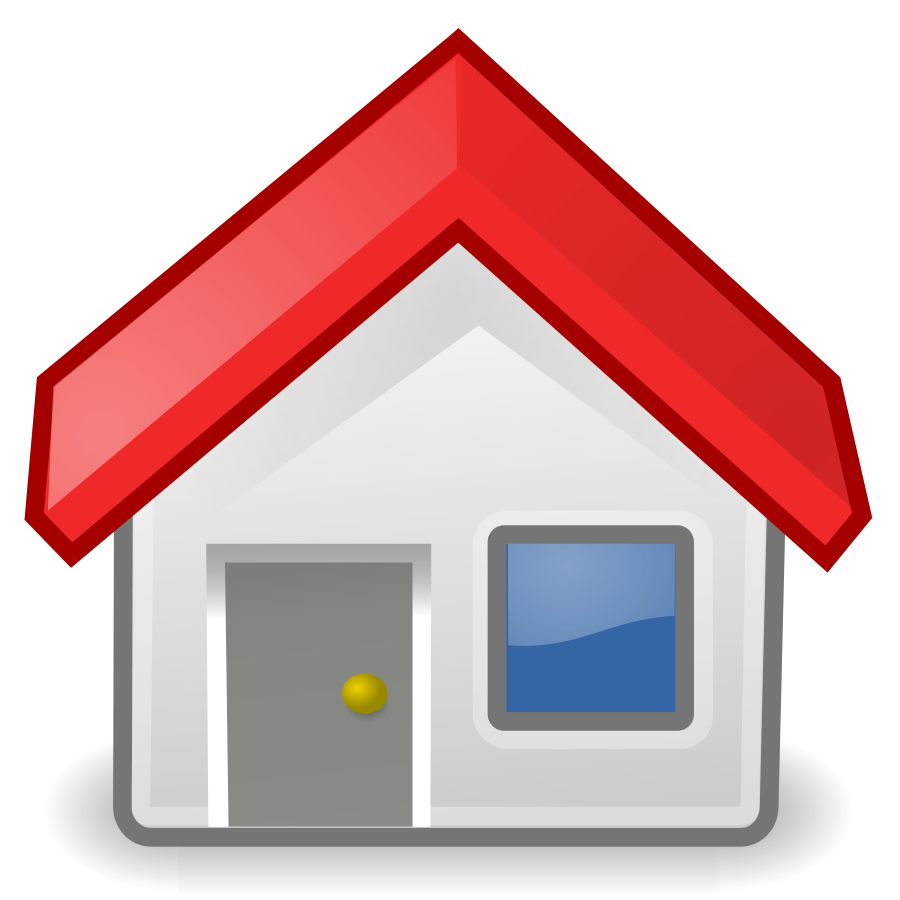 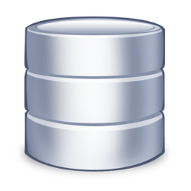 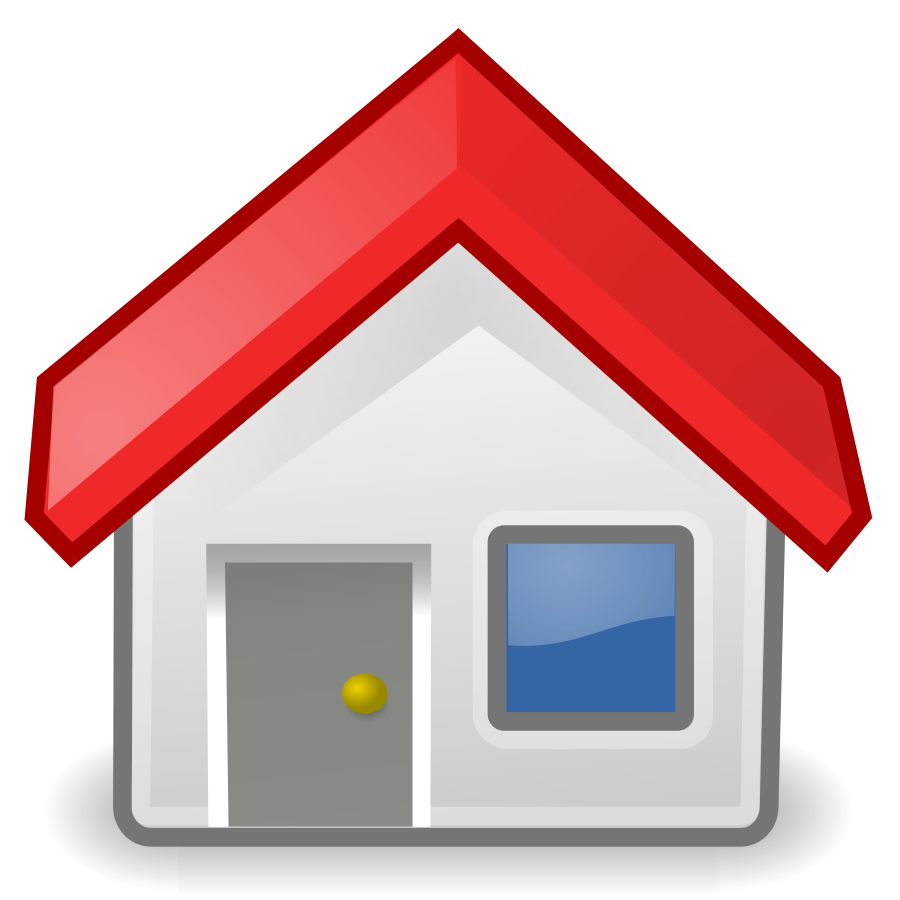 DDoS sensors
DDoS radar
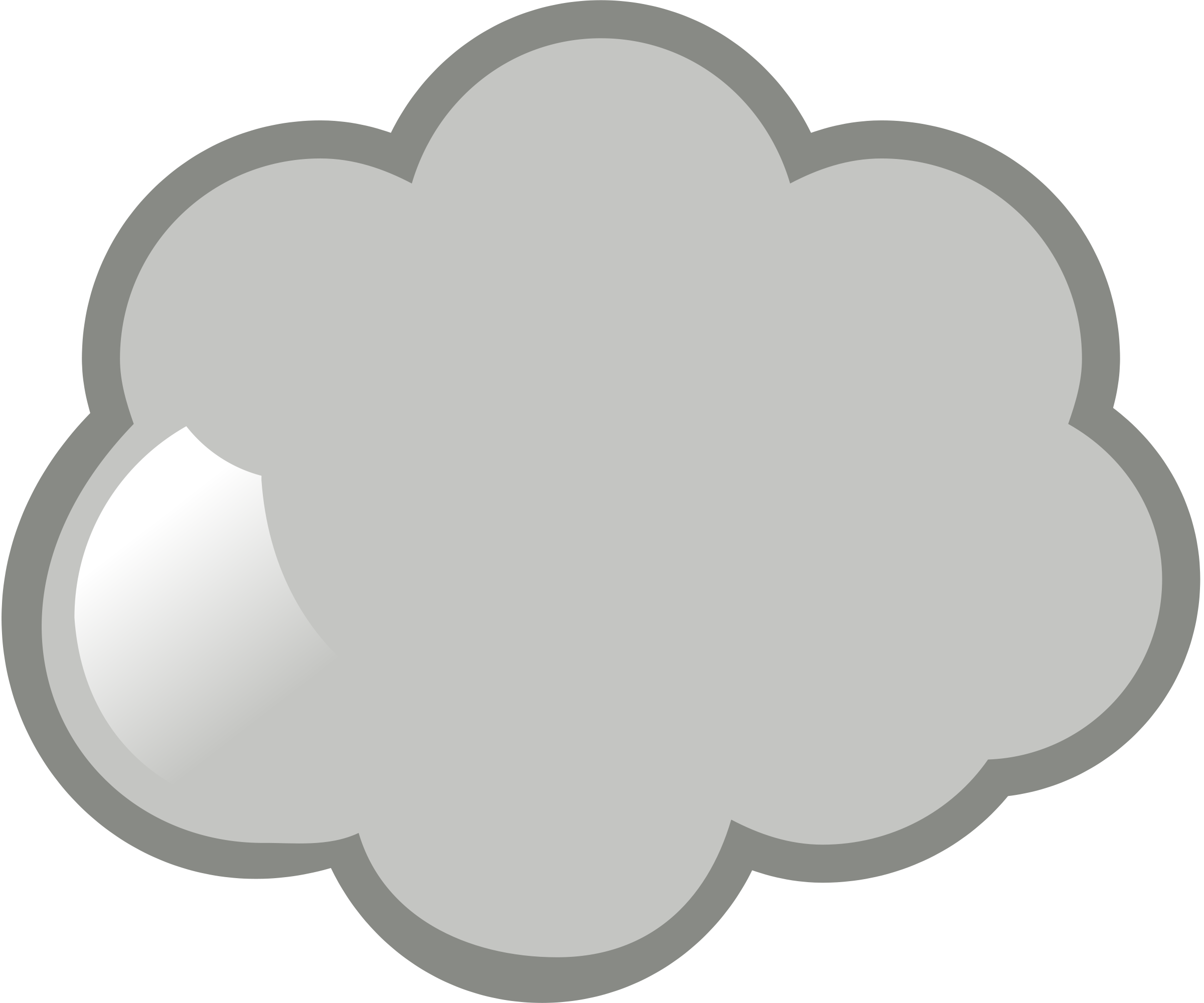 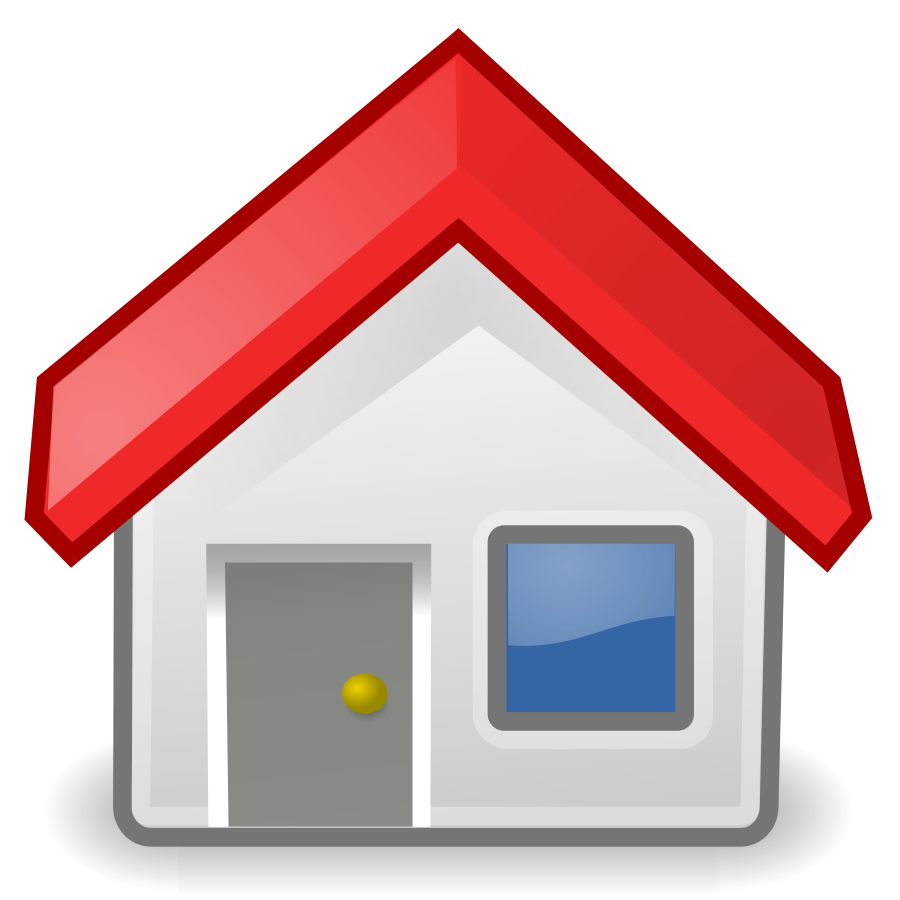 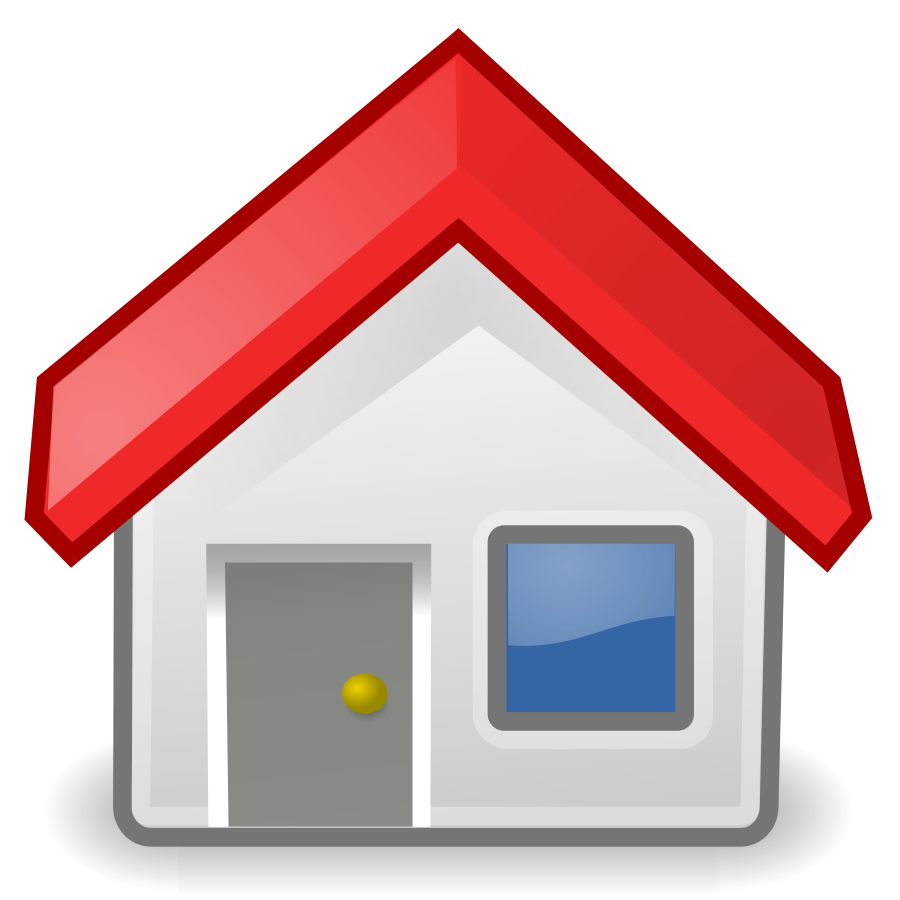 Public Internet
Other fingerprints
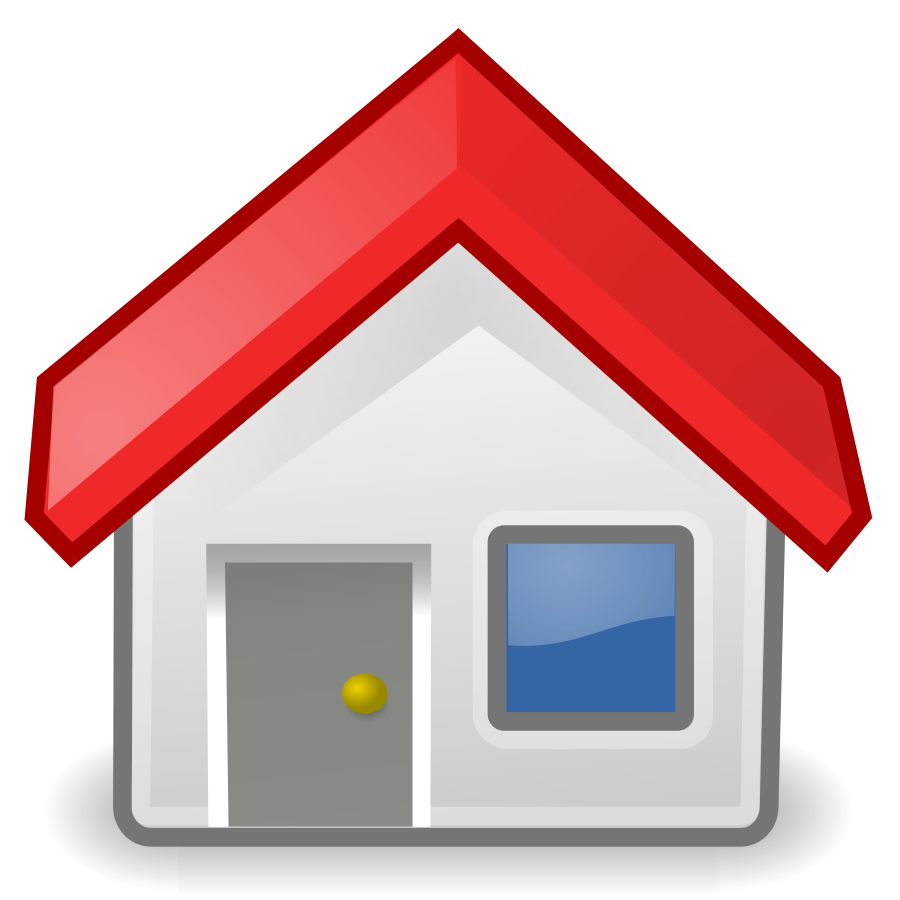 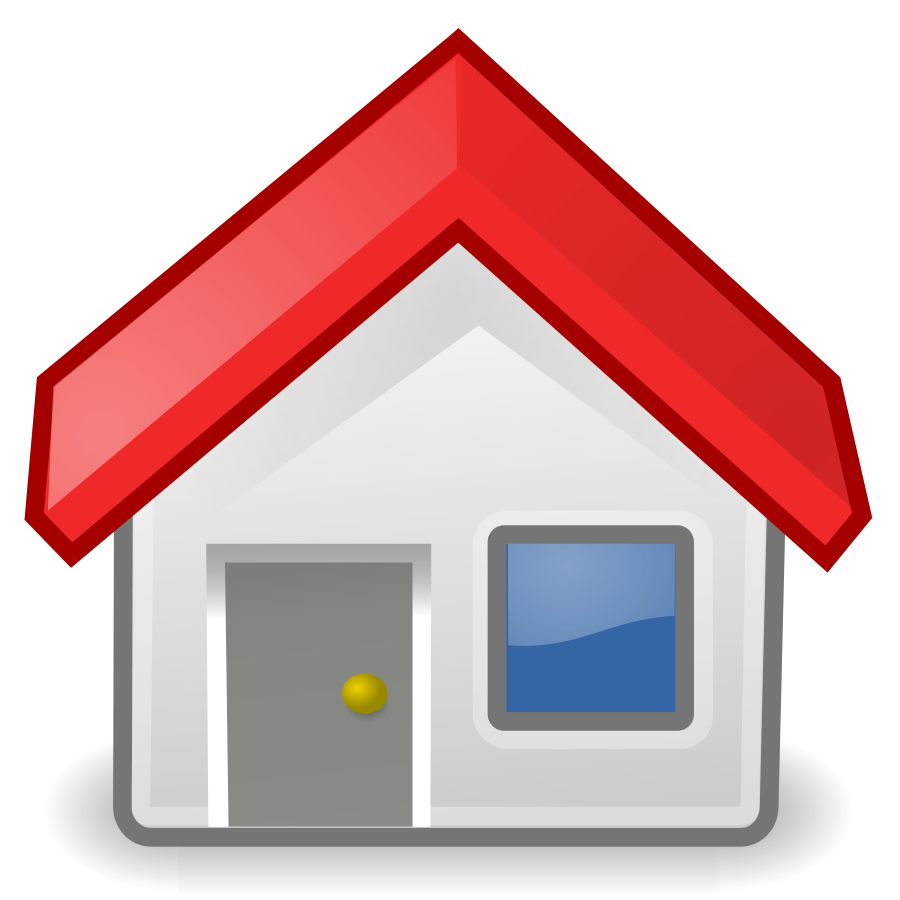 CSP2
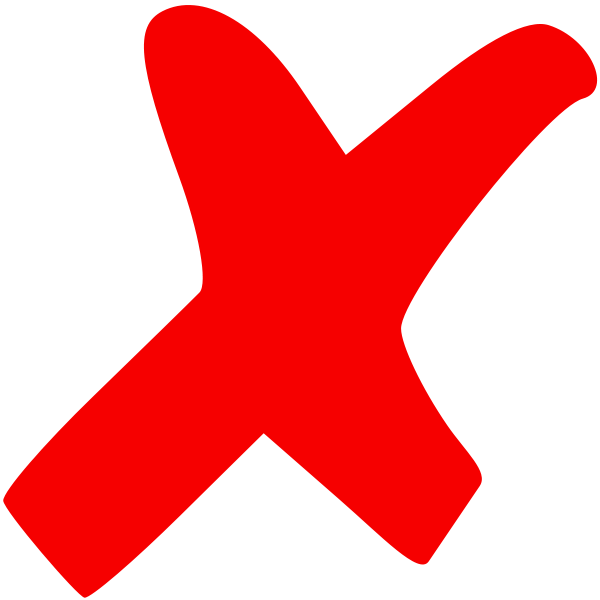 Globally distributed “swarm” of compromised IoT devices
CSP4
CSP3
Use fingerprint(A)
DNS anycast adaptation
Update traffic filters
Adapt rules for DPS invocation
DPS2
DPS4
DPS3
CSP	= Critical Service Provider (e.g., a bank, ISP, or a registry)
DPS	= DDoS Protection Service (e.g., Nawas or commercial such as Arbor)
Fingerprint
Summary of DDoS traffic
Domain names used
Source IP addresses
Protocol
Packet length

Created from traffic capture files like PCAPs

Victim IP addresses not part of fingerprint

Challenge: creation at high speed (10s of Gbps)
Status and next steps
DDoS radar embraced by broad coalition of 25 players from industry (ISPs, xSPs, IXPs, banks, not-for-profit DPS) and gov’t (ministries and agencies)

Dutch Continuity Board (DCB) acts as springboard, supported by Dutch National Cyber Security Center (NCSC-NL)

Develop DDoS radar based on existing components, such as
DDoS-DB of the University of Twente (ddosdb.org) 
NaWas’ DDoS pattern recognition system (ddos-patterns.net)

Working groups: (1) clearing house, (2) cross-industry information sharing, (3) outreach, (4) ground rules and incident response, and (5) exercises
Longer-term
Pilot part of an EU cybersecurity research project (CONCORDIA) + development of a blueprint “business plan” to sustainably run (national) DDoS radars

Envisioned growth path: (1) Netherlands  Europe  global and (2) extend to “non-critical” service providers
Q&A